State-Based Curriculum Review
Mathematical Progressions and Connections
Welcome!
Disclaimer
This presentation was produced and funded in whole with Federal funds from the U.S. Department of Education under contract number ED-991990018C0040 with StandardsWork, Inc. Ronna Spacone serves as the Contracting Officer’s Representative. There is content on the slides and additional content in the Slide Notes throughout the presentation. The content of this presentation does not necessarily reflect the views or policies of the U.S. Department of Education nor does the mention of trade names, commercial products, or organizations imply endorsement by the U.S. Government.
[Speaker Notes: Big idea: Make audience aware of contract information.

Facilitator talking points:
Please read through this slide for information about the contract.

Facilitator notes:
Allow 10-15 seconds or so for participants to review this slide for information about the contract (no need to read through).]
Let’s Hear From You!
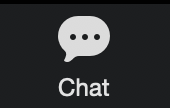 In the group chat, share your answer to this question:

CHAT: In a sentence, share any takeaways or challenges related to your experience reviewing your local curriculum for Dimension 1: Critical Mathematical Concepts and Skills?


We’ll ask everyone to hit “enter” at the same time so...
WAIT to hit “enter”!
[Speaker Notes: Big idea: Use the chat feature to better understand participants’ background knowledge on this topic.

Facilitator talking points:
Being able to make connections between and among the concepts of the level is critical for all students. They will gain a deep understanding of the mathematical concepts required for the level. In this dimension we will focus on how well the curriculum supports both students and teachers in making connections between concepts and domains. These connections are both within and across the levels. 
Use the group chat icon to answer this question about your experience reviewing your own materials. Think about how well it makes clear that the focus of the materials is on the most critical concepts for the level.
Remember to wait to hit “enter.” I’ll tell you when.
At the end of this presentation, we will ask you to share one or two things you learned during this session.
Highlights of our last session: In our last session (Dimension 1, Part 2), we reviewed the sample curriculum and rated it. We did this for alignment to the criteria for EL supports in focusing on the most critical concepts for the level. [Add anything here that came up during the last session.]


Facilitator notes:
Read the first two talking points and then pause to allow time for participants to enter their thoughts in the group chat. 
Coaches should read and comment on the chat entries along with the presenter.
Talk about the highlights from the last session before moving to the next slide — today’s agenda.]
Agenda
Overview of Dimension 2 and its research base
Introduction to the content criteria for Dimension 2
Breakout work session #1 with your team
Review of substantiations and rating of content criteria in the Example Workbook
Introduction to the English learner (EL) support criteria for Dimension 2
Breakout work session #2 with your team
Review of substantiations and ratings of EL supports in the Example Workbook
Next steps and final questions
[Speaker Notes: Big idea: Introduce the agenda for today’s session.

Facilitator talking points:
Today, we are going to start with an overview of the second dimension and the research that supports it.
Then, we will go through the content criteria for Dimension 2.
You will have a chance to practice using the criteria with our sample curriculum in a breakout session with your team.  Then, you will compare your findings with the Example Workbook.
Then, we will repeat that process with the EL support criteria for Dimension 2. We will have two breakout sessions today. 

Facilitator notes:
The two breakout sessions are highlighted (underlined). This is because it is the first time we will be going through both content and EL support criteria in the same session.
Read the talking points to explain the agenda for today’s session.]
Meeting Norms and Expectations
Be present and engage fully.
Ask questions.
Prepare for productive struggle. 
Consider differing perspectives.
Create and maintain a safe space for professional learning.
Be mindful of different learning styles.
[Speaker Notes: Big idea: Share with participants the norms we will adhere to as we proceed through the trainings.

Facilitator talking points:
 These are the norms we will use for all of our work together. 

Facilitator notes:
Read the talking point and then the six statements. 
After allowing time for reading through the norms, ask if there are any comments or questions.
Remind participants that they can do so through the chat box or verbally.]
Research Base for Dimension 2
Research based on TIMSS (2019) and the ACT National Curriculum Survey (2016) shows that coherence: 
Allows students to demonstrate new understanding built on foundations from the previous study.
Prevents standards from being a list of isolated topics.
Means that each standard is not a new event, but rather an extension of previous learning.
[Speaker Notes: Big idea: Share the rationale and research behind paying attention to the progressions and connections between and among mathematical concepts.

Facilitator talking points:
The study of mathematics is not a set of isolated topics. It is a full body of knowledge that is connected and logical.
For mathematics to make sense to students, they need to see how the concepts connect to each other and build upon each other. 
TIMSS (Trends in International Mathematics and Science Study) research and the ACT (American College Testing) survey of college faculty validates this in multiple ways.

Facilitator notes:
Read the three slide bullets and then use the talking points to further explain the research.]
What Does Research on Progressions Mean for High-Quality Curriculum?
It means:
Content will unfold meaningfully for students.
Students will be asked to apply their prior knowledge to new knowledge.
Students will expect knowledge and skills to build and grow.
Mathematics will become more than a collection of disparate skills and concepts.
[Speaker Notes: Big idea: Draw a connection between the research and what we should be seeing in the curriculum. 

Facilitator talking points:
If students are to understand, remember, and apply the mathematics they learn, the concepts must be presented in a progression. There must be a coherent and logical progression from simple to complex and from lower to higher forms of thinking.
The difference between progressions and connections is important to understand.
Progressions are the linked critical concepts across the levels. See the “Number Operations Base-Ten” progression, which moves from two-digit addition/subtraction in Level A, to all four operations with rational numbers in Level D.
Connections must be made between the critical concepts for progressions to be clear and understood. However, there are some connections that are also important in mathematics that might be outside of the set of all progressions. Some connections are within a level and might be between two different domains. For example, in Geometry and Measurement, students solve a linear equation (Algebraic Thinking) to find the length of the side of a rectangle. And organizing and representing data (Data, Statistics, and Probability) should eventually be connected to using functions (Algebraic Thinking) to define the data.

Facilitator notes:
Read through the bullets on the slide.
Then use the talking points to explain the reasons for attending to logical mathematical progressions.]
Illustrative Mathematics
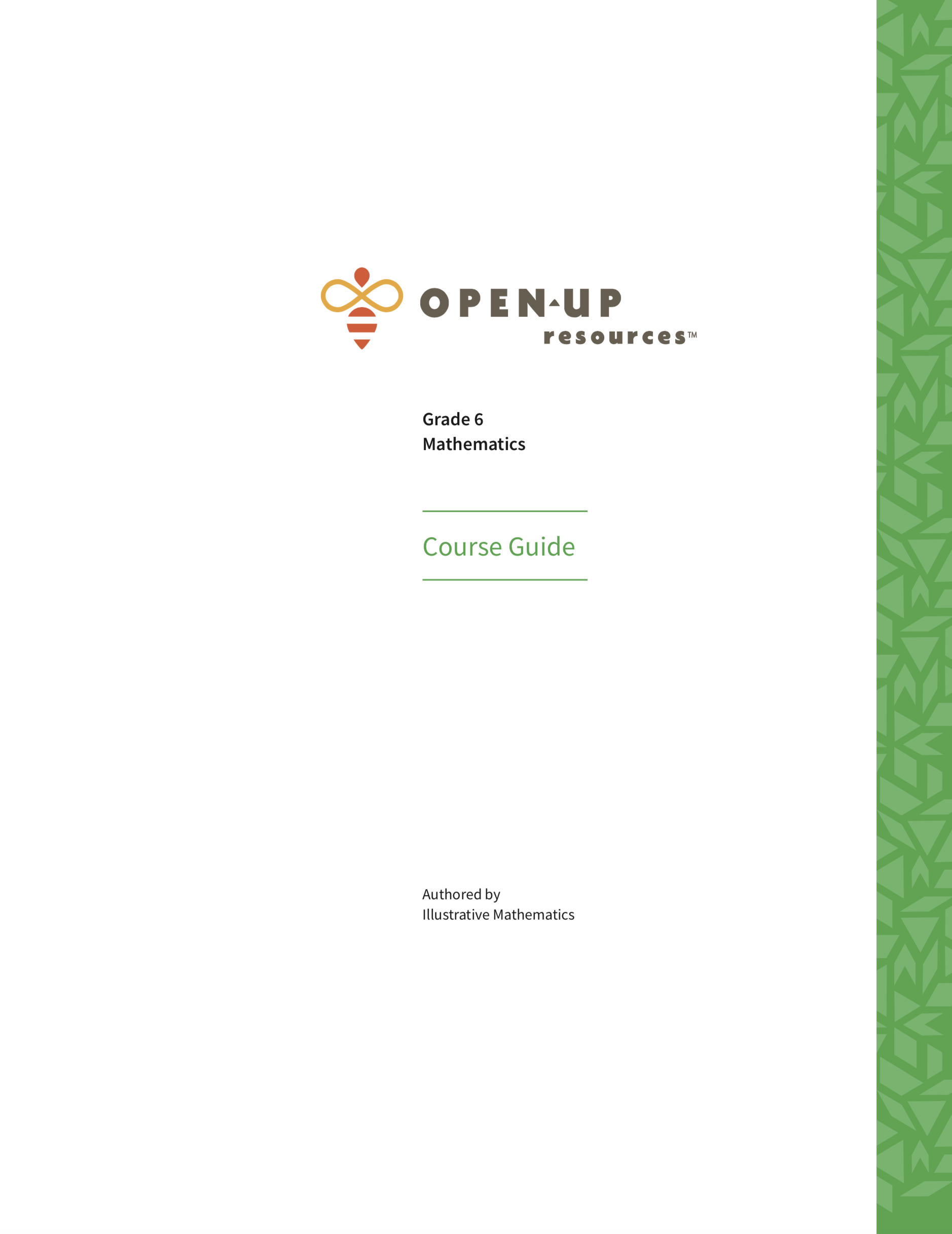 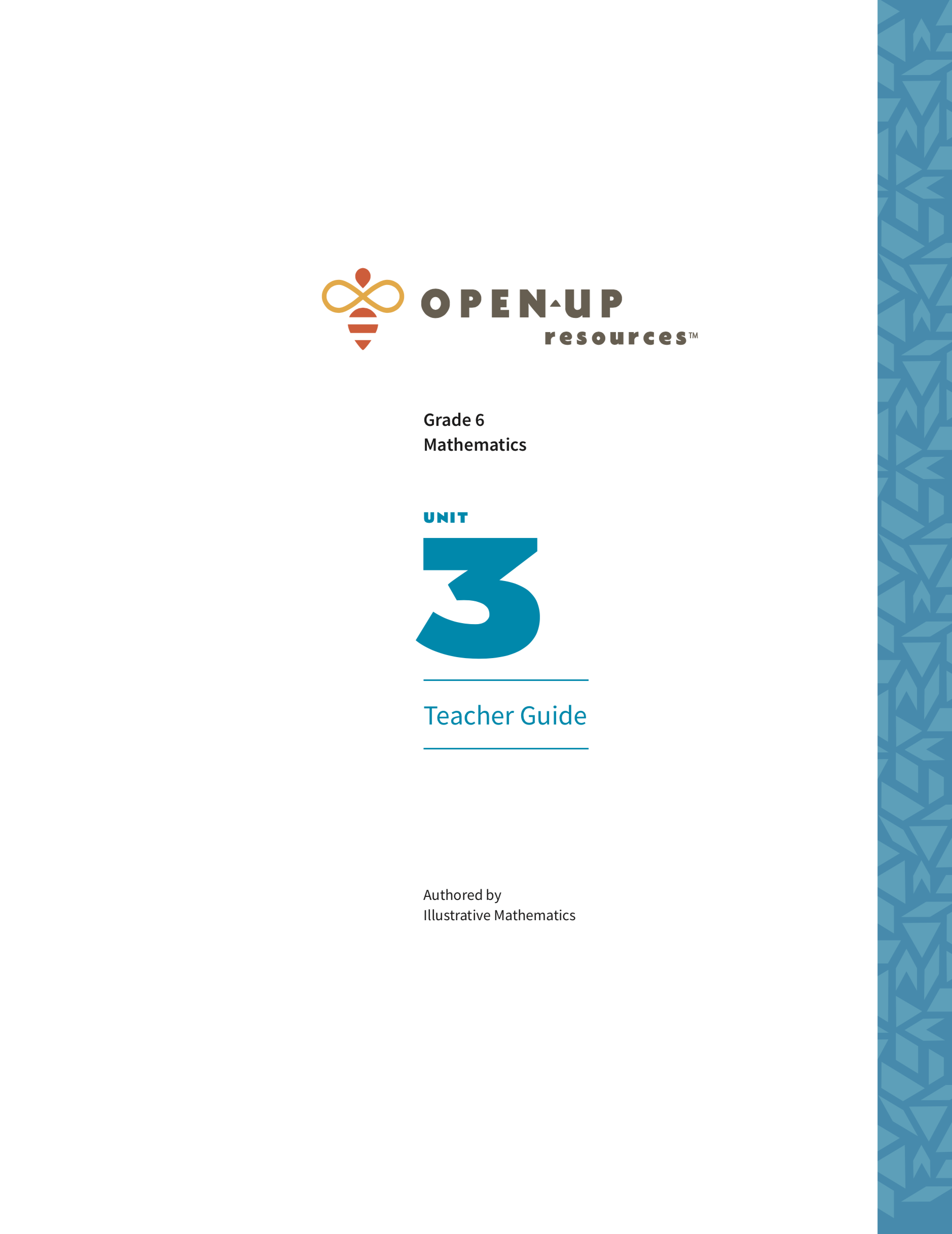 [Speaker Notes: Big idea: Reintroduce Illustrative Mathematics and selected unit. 

Facilitator talking points:
We continue with the Grade 6, Unit 3 sample curriculum that we used in our review for Dimension 1.
Make sure you have these ready to go for today. And for this dimension, we will also need to look for connections made across the levels.

Facilitator notes:
Read the talking points as participants look at the covers for the two documents we will be using throughout the training.
Move to the next slide to show the new additions to our materials for this dimension.]
Illustrative Mathematics
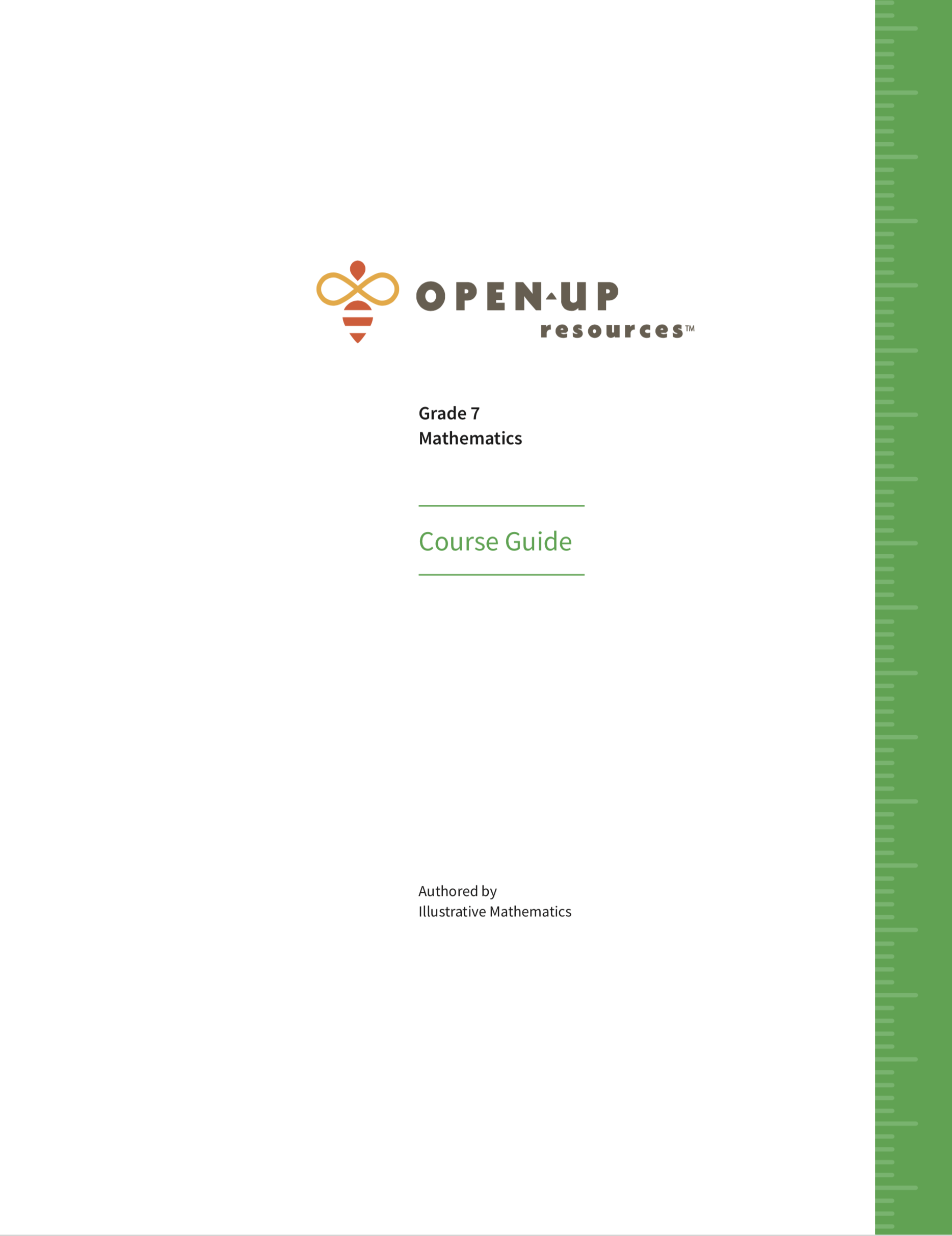 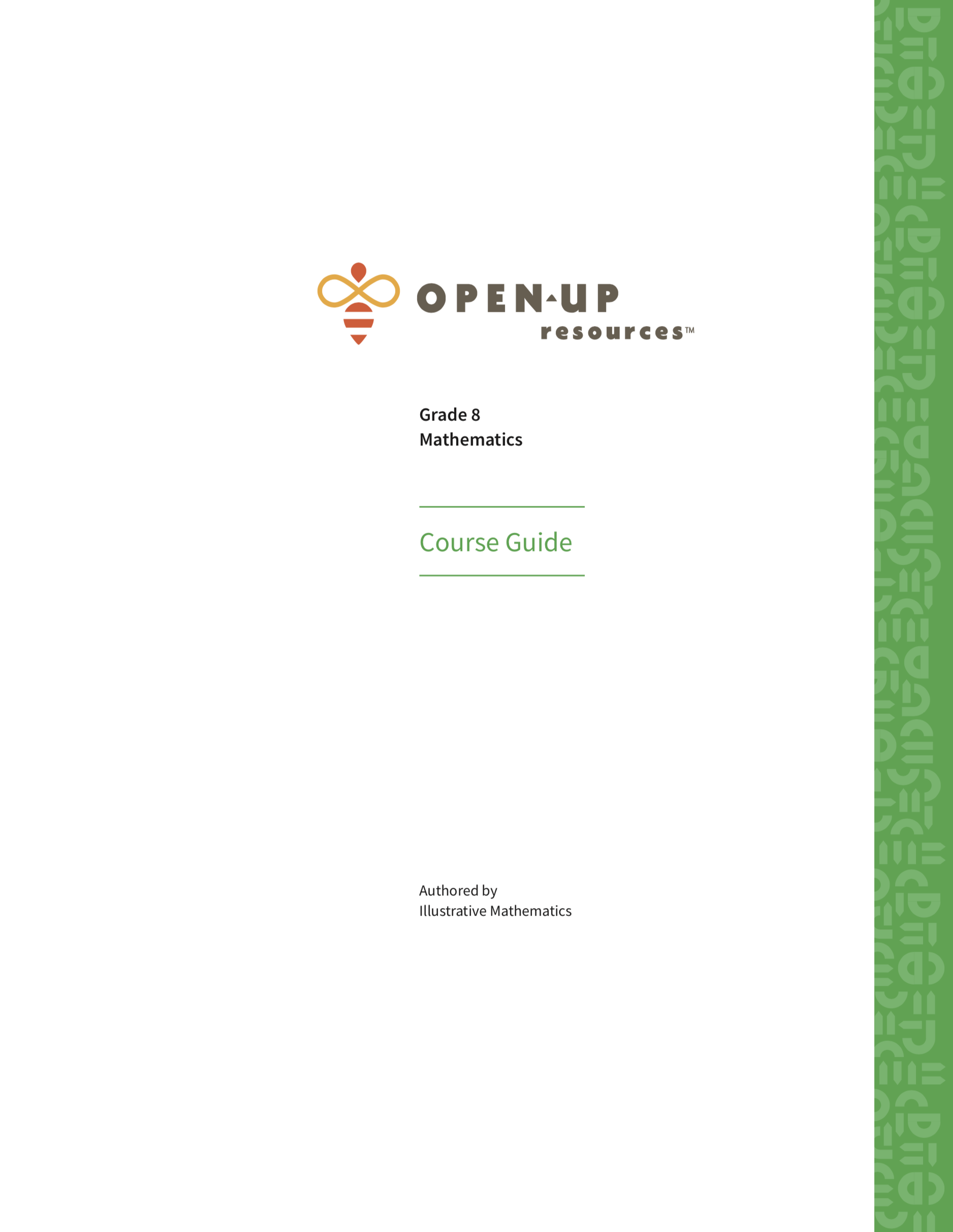 [Speaker Notes: Big idea: Introduce Grades 7 and 8 Course Guides from Illustrative Mathematics for use in this dimension.

Facilitator talking points:
In addition to the Grade 6 Course Guide, we are adding the Course Guides for Grade 7 and Grade 8 for this curriculum. These will be useful when we are looking for progressions across the levels. 
We will, of course, continue to keep our primary focus on Unit 3 in our searches.

Facilitator notes:
Read the talking points as participants look at the covers for the two documents.
Make sure all participants have all four of these documents ready for this session.]
Critical Mathematical Concepts That Progress Across the Levels
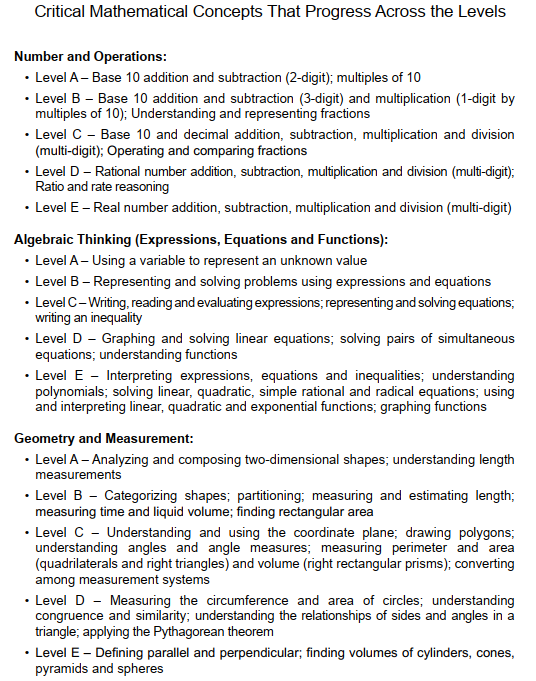 Number and Operations >


Algebraic Thinking >


Geometry and Measurement >


Data, Statistics and Probability >
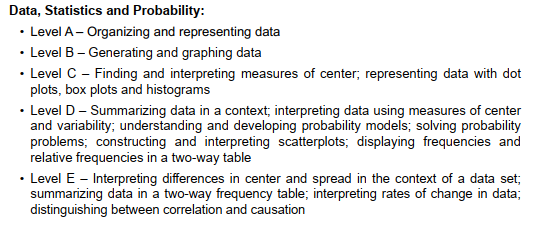 [Speaker Notes: Big idea: Introduce the Critical Mathematical Concepts that Progress Across the Levels resource.

Facilitator talking points:
We’ve added a resource as Appendix B of your Participant Workbook: Critical Mathematical Concepts that Progress Across the Levels.
The resource shows the important progressions in the CCR Standards for Adult Education under their four domains: Number Concepts; Algebraic Thinking; Geometry and Measurement; and Data, Statistics, and Probability. It will help you track the progress of the critical concepts of these domains as they grow across the levels.
There are two major, but overlapping, progressions in the “Number” progressions. One is for base-10 numbers (whole and decimal), and one is for fractions (including rational and real number operations as well as ratio and rate).
In Algebraic Thinking, we have expressions, equations, and functions.
In Geometry and Measurement, we have analyzing geometric figures and measurements.
Finally, we have Data, Statistics, and Probability progressions, starting with organizing and counting and ending with summarizing and interpreting data.

Facilitator notes:
Make sure participants have the document in front of them as they look at this slide.
The titles in bold are the domains. Use the talking points, and quickly explain each domain’s critical progressions.]
Dimension 2: Logical Mathematical Progressions and Connections
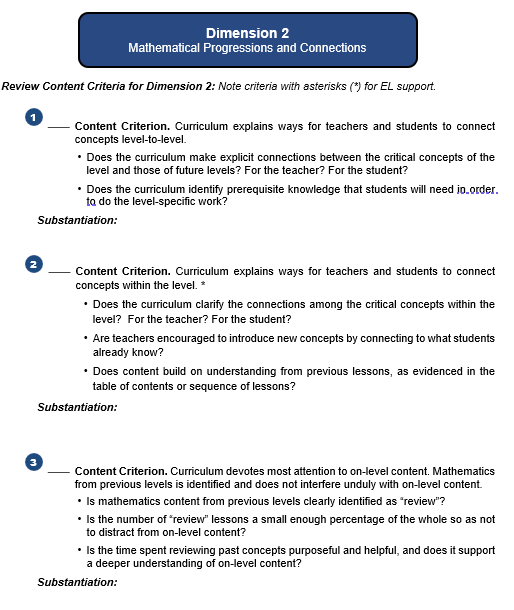 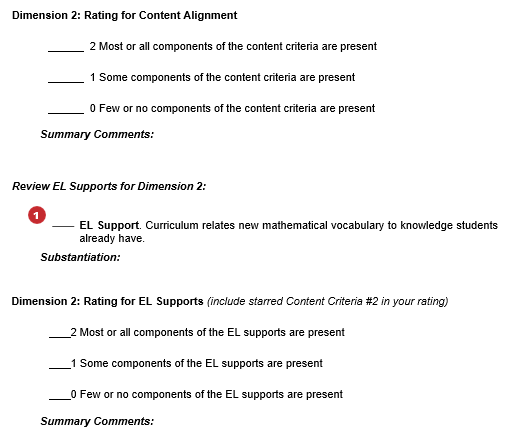 [Speaker Notes: Big idea: Show an overview of the Curriculum Review Protocol (from the Participant Workbook) for Dimension 2.

Facilitator talking points:
Here you see the workbook pages for all of Dimension 2. This dimension is focused on attending to the logical mathematical progressions of concepts and the important connections between them.
Each content criterion is followed by a set of guiding questions. These are designed to help you understand what the criterion means and also to guide your search for evidence in the curriculum.
Notice that one of the criteria (#2) has an asterisk, indicating that it is also a key support for ELs.
Both the content and EL support criteria are followed by a rating scale. 
For this first part of the session, we will concentrate on the content criteria for Dimension 2. Let’s take a closer look.


Facilitator notes:
Make sure everyone has found Dimension 2 in their Participant Workbooks.
Start with the first talking point and then point out the content criteria on the left side of the slide.
Then read the second and third talking points to emphasize the guiding questions and asterisk.
Then draw attention to the EL Support section of the workbook as you read the last two talking points.
In the next few slides, we will take a closer look at the content criteria.]
Content Alignment Criteria
[Speaker Notes: Big idea: Move participants’ attention to the Content Alignment Criteria.

Facilitator talking points:

Facilitator notes:]
Dimension 2: Content Criterion 1
Curriculum explains ways for teachers and students to connect concepts level-to-level.

Ask Yourself:
Does the curriculum make explicit connections between the critical concepts of the level and those of future levels? For the teacher? For the student? 
Does the curriculum identify prerequisite knowledge that students will need in order to do the level-specific work?
[Speaker Notes: Big idea: Provide guiding questions to help participants review elements of Dimension 2’s first content criterion in the curriculum.

Facilitator talking points: 
Here is the first content criterion for this dimension.
These questions will help you determine whether the intent of this criterion is met in the curriculum. They are not meant to be used as a checklist, but rather as a way of further explaining the requirements of the criterion. 
Where might you look, in any set of materials, for answers to these questions? Use the group chat to share any questions or comments that come to you as you read the guiding questions.
Don’t forget to make a note of the places you found evidence for a criterion under “Substantiation” in the Participant Workbook. Some evidence that you already found in earlier searches might also apply here.

Facilitator notes:
Read the first talking point and then the criterion. 
After the second talking point, read the two guiding questions aloud.
After the third talking point, pause for a moment while participants enter ideas for where might look for answers to these questions in the chat. Use the “Where to look” ideas to guide them in the right direction.
Where to look: Use the Critical Mathematical Progressions resource to remind yourself of the important progressions for this level. Then look through the Grade 6, Grade 7, and Grade 8 Course Guides for evidence of progressions across the levels. In particular, use Appendix 1 and Appendix 2 to determine the standards. If the teams need to look up the CCR Standards for AE, we can provide copies of those. 
Use the last talking point to remind participants that they must provide details about where in the curriculum they find evidence of the criterion. Evidence found in earlier searches might also be useful here.]
Dimension 2: Content Criterion 2
Curriculum explains ways for teachers and students to connect concepts within the level.*

Ask Yourself:
Does the curriculum clarify the connections among the critical concepts within the level?  For the teacher? For the student? 
Are teachers encouraged to introduce new concepts by connecting to what students already know? 
Does content build on understanding from previous lessons, as evidenced in the table of contents or sequence of lessons?
[Speaker Notes: Big idea: Provide guiding questions to help participants review elements of Dimension 2’s second content criterion in the curriculum.

Facilitator talking points:
Here is the second criterion. For this one, we are focused on connections made WITHIN the level. 
Note that this content criterion has an asterisk(*), indicating that it is also a key support for ELs.
These questions can help you determine whether the intent of this criterion is met in the curriculum.
Where, in any set of materials, might you look for answers to these questions? Use the group chat to share any questions or comments that come to you as you read the guiding questions.
Don’t forget to make a note of the places you found evidence for a criterion under “Substantiation” in the Workbook. Some evidence that you already found in earlier searches might also apply here. 

Facilitator notes:
Read the first talking point and then the criterion. 
Read the second talking point to call attention to the asterisk. 
Continue to read the talking points aloud.
After the fourth talking point, pause for a moment while participants enter ideas for where might look for answers to these questions in the chat. 
Use the following “Where to look” ideas to guide them in the right direction:
Where to look: Use the Critical Mathematical Progressions resource to remind ourselves of the important progressions for this level. Look in the unit’s lesson introductions and teacher-facing information for suggestions about making connections between the current concepts and the prior or upcoming levels. Then scan the Grade 6 Course Guide for similar attention. In particular, look through the Teacher Guide sections called “About These Materials” and “How to Use These Materials.”
Remind participants that they must provide details about where in the curriculum they find evidence of the criterion. Evidence found in earlier searches might also be useful here.]
Dimension 2: Content Criterion 3
Curriculum devotes most attention to on-level content. Mathematics from previous levels is identified and does not interfere unduly with on-level content.

Ask Yourself:
Is mathematics content from previous levels clearly identified as “review”? 
Is the number of “review” lessons a small enough percentage of the whole so as not to distract from on-level content?
Is the time spent reviewing past concepts purposeful and helpful, and does it support a deeper understanding of on-level content?
[Speaker Notes: Big idea: Provide guiding questions to help participants review elements of Dimension 2’s third content criterion in the curriculum.

Facilitator talking points:
Here is the third criterion for this dimension.
These questions can help you determine whether the intent of this criterion is met in the curriculum.
Where might you look, in any set of materials, for answers to these questions? Use the group chat to share any questions or comments that come to you as you read the guiding questions.
Don’t forget to make a note of the places you found evidence for a criterion under “Substantiation” in the Workbook. Some evidence that you already found in earlier searches might also apply here. 

Facilitator notes:
Read the first talking point and then the criterion. 
After the second talking point, read the three guiding questions aloud.
After the third talking point, pause for a moment while participants enter ideas for where might look for answers to these questions in the chat. Use the “Where to look” ideas to guide them in the right direction.
Where to look: Use the Critical Mathematical Progressions resource to remind yourself of the important progressions for this level. Look in the unit’s lesson introductions and teacher-facing information for suggestions about making connections between the current concepts and the prior or upcoming levels. Then scan the Grade 6 Course Guide for similar attention. In particular, look through the Teacher Guide sections called “About These Materials” and “How to Use These Materials.”
Use the last talking point to remind participants that they must provide details about where in the curriculum they find evidence of the criterion. Evidence found in earlier searches might also be useful here.]
Rating for Content Alignment
2 Points: Most or all components of the content criteria are present. 
1 Point: Some components of the content criteria are present. 
0 Points: Few or no components of the content criteria are present.
[Speaker Notes: Big idea: Prepare participants to use the rating system for this dimension.

Facilitator talking points:
This is a reminder of the point system we use for rating the dimension against its content criteria. You have seen this already but pause to remember how to rate the dimension when we finish looking for evidence of Dimension 2 criteria.
You are probably becoming more comfortable with how to recognize the difference between “most,” “some,” and “few.” Your professional judgment will be an important part of your team discussion and final decision. Ask yourself, “How crucial are the missing elements? Can the gaps be easily filled by an instructor? Can a simple revision to the curriculum improve its alignment with the criteria?”
It is important to keep a record of how you came to the rating decision. Don’t forget to record key points in your decision under “Summary Comments” in the Participant Workbook.

Facilitator notes:
There is no need to reread the descriptors but use the talking points to remind participants of the rating process. 
Some participants still might want you to quantify the ratings: “at least 90%” or “more than 60% of the lessons,” for example. Continue to try not to get pushed there. As they have more experience using the rating scale, they will begin to see how the differences are revealed through discussion of the evidence. 
With the last talking point, remind participants to write their summary comments under the rating for the dimension.]
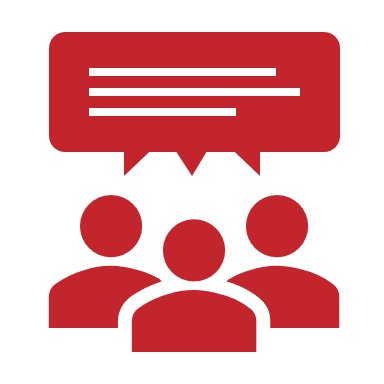 Breakout Time: 30 minutes
Your turn to work with your team:
Examine the evidence in the curriculum for each of these content criteria for Dimension 2.
Check the content criteria that are evident and cite where you found evidence in your notes.
Discuss the evidence you found for all the content criteria with your team and agree upon a rating for the dimension. 
When we reconvene, we will ask you to share comparisons of your rating, criteria checks, substantiations, and commentary.
[Speaker Notes: Big idea: Apply Dimension 2 content criteria to our common sample curriculum from Illustrative Mathematics in your team.

Facilitator talking points:
Now you have the next 30 minutes to try this with your team.
Here are your instructions for the breakout time.
When we come back together, we will get to see the filled-in Example Workbook. Keep in mind that we will ask you to compare your rating, checks, substantiations, and comments with the example. Then we’ll ask a couple of you to share your findings. 
Don’t forget that we have one asterisked (*) criterion in this dimension that we will need to consider again in the next breakout session. 

Facilitator notes:
Read the first two talking points and then the instructions for the breakout time. 
Read the third talking point. Remind them that they will be asked both poll questions and chat questions about comparisons between their responses and the Example Workbook. 
Use the fourth talking point to remind participants that the asterisked content criteria will need to be considered when rating the dimension for EL supports.
Check to make sure the instructions are clear. Click to the next slide for a list of the materials participants will need for the breakout.]
Breakout Materials
Your copy of the Participant Workbook (p. 5)
Curriculum: Illustrative Mathematics: 
Grades 6, 7, and 8 Course Guides
Grade 6, Unit 3 Course Guide
Resource: Critical Concepts and Fluencies of the Level 
Resource: Critical Mathematical Concepts That Progress Across the Levels
[Speaker Notes: Big idea: Check that everyone has the correct materials to conduct the review.

Facilitator talking points:
These are the materials you will need to have at hand during this breakout session. 

Facilitator notes:
Before sending the teams to their breakout, check to make sure everyone has the correct materials.
Leave this slide on the screen as groups go to their breakout sessions.]
Welcome Back!
[Speaker Notes: Big idea: Bring state teams back together and debrief the work session.

Facilitator talking points:

Facilitator notes:
Click on this slide before breakout groups return to the main room.]
Let’s Hear From You!
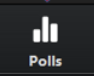 POLL: What is your rating for Dimension 2 Content Alignment?
O	2 points: Most or all components of the content criteria are present.
O	1 point: Some components of the content criteria are present.
O 	0 points: Few or no components of the content criteria are present.
[Speaker Notes: Big idea: Share everyone’s rating of Dimension 2.

Facilitator talking points:
Now that you’ve had a chance to find evidence for the criteria, let’s see if we agree on the dimension content rating. 
Enter your rating for Dimension 2 content alignment. 
Let’s see how your Dimension 2 content ratings compare with the example review…

Facilitator notes:
Briefly review the dimension rating scale and then read the first talking point. 
Create a poll or ask participants to enter their ratings in the chat. 
Allow a moment for them to enter their response. 
Use the third talking point to summarize the results of the poll.
Example Workbook Dimension 2 Content Alignment Rating: 2 points.]
Let’s Hear From You!
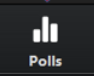 POLL: Did you check (as present) the same criteria as in the Example Workbook? 
O  Yes, I checked the same criteria as the example.
O  No, I checked one or more criteria differently than the example.
[Speaker Notes: Big idea: Share our evidence and ratings.

Facilitator talking points:
Now let’s compare the individual checks your team decided to give for the criteria in this dimension with those checked in the example. 
Did your team’s checks match those of the example? Or did you check one or more criteria differently?
Please enter your response in the chat.

Facilitator notes:
Create a poll or ask participants to answer in the chat. 
Allow a minute for participants to enter their answer to the poll and then review the results.
Example Workbook Dimension 2 Content Criteria: All three content criteria were checked.
Click to the next slide for a discussion of the substantiations for this dimension.]
Let’s Discuss!
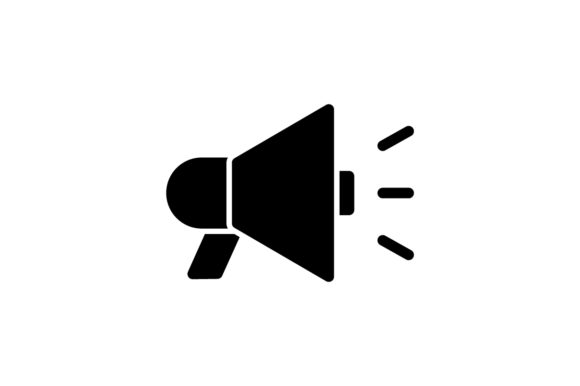 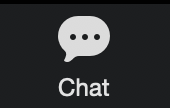 Let’s take 5 minutes to review the Example Workbook that contains the substantiations for the content criteria.
Then in the group chat, share your answer to this question:
CHAT: How do your substantiations compare to the example? 

Now let’s hear from some of you about the evidence you found and noted in your Summary Comments.
[Speaker Notes: Big idea: Share our evidence and ratings.

Facilitator talking points:
Now that we’ve compared the rating and checks for this part of the dimension, we want to give you some individual work time. Compare your substantiations and summary comments with those in the Example Workbook. 
Remember that there can be many “right” answers. But while substantiations may be different, there should be agreement on the general findings and ratings. 
We’re going to take 5 minutes for you to compare what you found with those of the Example Workbook.  
Take some notes about what you see as the same and different. Then we’ll ask you to share your findings in chat when we come back together.
[After work time] Let’s have everyone type one or two sentences in the group chat to describe how your substantiations compared. Feel free to share a specific commonality or difference.  
Now let’s hear from a couple of teams about their comparison… 

Facilitator notes:
Use the first four talking points to bring attention to the Example Workbook with substantiations and commentary.
Pause (5 minutes) for participants to compare and make some notes about what they found.
After the 5-minute comparison time, read the fifth talking point and comment on interesting chats as they appear. 
Click and read the last talking point and select one or two states to share verbally. You might select based on a chat statement that needs to be clarified or one that is especially insightful or unique.]
EL Support Criteria
[Speaker Notes: Big idea: Move participants’ attention to the EL Support Criteria.

Facilitator talking points:

Facilitator notes:]
Dimension 2: EL Support Criterion
Curriculum relates new mathematical vocabulary to the knowledge students already have.
[Speaker Notes: Big idea: Share the EL support criterion for this dimension. 

Facilitator talking points:
For this dimension, we have just one EL support criterion. But don’t forget that we also have one asterisked (*) content criterion in this cluster: #2.
As you read the criterion, ask yourself: “Where might we look in the curriculum to find the answer to this question?” When you have some ideas, write them in the group chat.
In your searches for evidence of this criterion, consider what you found for the asterisked content criterion in this cluster. And consider this …
Can you think of how this particular criterion relates to the needs of ELs and fits into this cluster? (ELs must be clear about the connections so that their understanding of the new concepts can be firmly cemented in knowledge they already have. We can give them not only access to the concepts but also to the mathematical language to which they have already been exposed.)
Share in the group chat thoughts you’ve had on what the evidence might look like and where you might look for it in the curriculum.
Don’t forget to make a note of the places you found evidence of a criterion under “Substantiation” in the Participant Workbook.

Facilitator notes:
Read the first talking point and ask participants to locate the EL support criteria for this dimension in their participant materials. 
Click to see the criterion and read the second talking point.
After the third and fourth talking points, give 2-3 minutes of quiet time for reading and absorbing. Then ask for ideas in the group chat about where they might look for the answers to these questions. Use the “Where to look” ideas to guide them in the right direction. 
Where to look: Check in the lesson and activity introductions and also in the Grade 6 Course Guide and the Unit 3 Teacher Guide. 
Use the fifth talking point to remind participants to take notes.

To make sure the meaning of the criterion is clear to the participants, use these guiding questions to steer the discussion.
Guiding Questions to ensure understanding: 
When new mathematical terms are introduced, are they connected to concepts students previously learned?
Are relationships clearly made between new vocabulary and words students may already know (e.g., “binomial” relates to “bicycle”)?]
Rating for EL Supports
2 Points: Most or all components of the EL supports are present. 
1 Point: Some components of the EL supports are present.
0 Points: Few or no components of the EL supports are present.
[Speaker Notes: Big idea: Prepare participants to use the rating system for this dimension.

Facilitator talking points:
As you search and record substantiation of your evidence, remember that you will be asked to rate the dimension and provide summary comments. 
This is a reminder of the rating system we use for rating the dimension against its EL support criteria. 
By now you know how to recognize the difference between “most,” “some” and “few.” Your professional judgment will be an important part of your team discussion and final decision. Ask yourself, how crucial are the missing elements? Can the gaps be easily filled by an instructor? Can a simple revision to the curriculum improve its alignment with the criteria? 
You will consider the one EL support criterion for Dimension 2, in addition to the asterisked content criterion #2.
Remember that it is possible to award the curriculum with a 2 rating even when there are ways it could be better. In addition to key points about your decision, comments and suggestions for improvement should be recorded in Summary Comments.
Sometimes it helps the rating process to consider the difficulty of making revisions or additions to the curriculum to achieve a 2 rating.
Don’t forget to keep a record of how you came to the rating decision. Record key points in your decision under “Summary Comments” in the Participant Workbook.

Facilitator notes:
Review the rating descriptors and use the talking points to remind participants of how the rating system will work.
Some participants might want to quantify the ratings: “at least 90%” or “more than 60% of the lessons,” for example. Resist that temptation. After they use it to look through the materials, they will begin to see how the differences are revealed through discussion of the evidence. 
With the last talking point, remind participants to take notes along the way for their summary comments.]
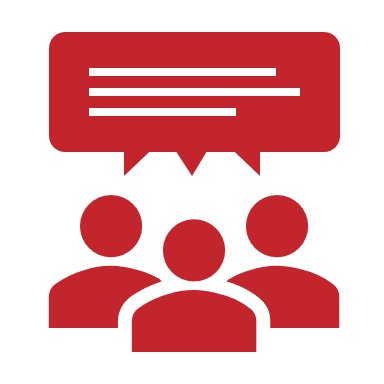 Breakout Time: 20 minutes
Scan the curriculum for evidence of the EL supports.
Discuss with your team and agree on whether there is evidence in the curriculum for that EL support criterion.
Check if you find evidence and determine the “weight” of the missing supports or parts of supports. 
Make notes about your findings.
Together, assign a rating for the dimension’s EL supports. (Include the asterisked content criterion #2.)
When we reconvene, we will ask you to share comparisons of your rating, criteria checks, substantiations, and commentary.
[Speaker Notes: Big idea: Apply Dimension 2 EL support criteria to our common sample from Illustrative Mathematics.

Facilitator talking points:
We will take the next 20 minutes to try this with your team.
Here are your instructions for the breakout time. 
When we come back together, we will get to see the filled-in Example Workbook. Keep in mind that we will ask you to compare your rating, checks, substantiations, and comments with the example. Then we’ll ask a couple of teams to share their findings. Choose a reporter and be prepared for that. 
Don’t forget that we need to consider the asterisked content criteria when we rate for EL supports in this dimension.

Facilitator notes:
Read the first two talking points and then the instructions for the breakout time. 
Read the third talking point. Remind them that they will be asked both poll questions and chat questions about comparisons between their responses and the Example Workbook. 
Check to make sure the instructions are clear. Click to the next slide for a list of the materials participants will need for the breakout.]
Breakout Materials
Your copy of the Participant Workbook (p. 6)
Curriculum: Illustrative Mathematics: 
Grades 6, 7, and 8 Course Guides
Grade 6, Unit 3 Teacher Guide
Resource: Critical Concepts and Fluencies of the Level
Resource: Critical Mathematical Concepts That Progress Across the Levels
[Speaker Notes: Big idea: Check that everyone has the correct materials to conduct the review.

Facilitator talking points:
These are the materials you will need to have at hand during this breakout session. 

Facilitator notes:
Before sending the teams to their breakout, check to make sure everyone has the correct materials.
Leave this slide on the screen as groups go to their breakout sessions.]
Welcome Back!
[Speaker Notes: Big idea: Bring state teams back together and debrief the work session.

Facilitator talking points:

Facilitator notes:
Click on this slide before breakout groups return to the main room.]
Let’s Hear From You!
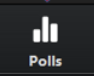 POLL: What is your overall rating for Dimension 2 EL Supports?
O	2 points: Most or all components of the criteria are present.
O	1 point: Some components of the criteria are present.
O 	0 points: Few or no components of the criteria are present.
[Speaker Notes: Big idea: Share everyone’s rating of Dimension 2 EL supports.

Facilitator talking points:
Now that you’ve had a chance to find evidence for the EL supports, let’s see if we agree on the ratings. 
Use the chat box to enter your team’s rating for Dimension 2 EL supports. 
Let’s see how your ratings compare with the example review.

Facilitator notes:
Briefly review the dimension rating and then read the first talking point. 
Create a poll or ask participants to enter their ratings in the chat. 
Use the third talking point to summarize the results of the poll. [With the next slide, participants will compare the sample with their own substantiations.]
Example Workbook Dimension 2 EL Supports Rating: 2 points]
Let’s Hear From You!
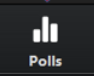 POLL: Did you check (as present) the same criteria as in the Example Workbook? 
O  Yes, I checked the same criteria as the example.
O  No, I checked one or more criteria differently than the example.
[Speaker Notes: Big idea: Share our evidence and ratings.

Facilitator talking points:
Now let’s compare the individual checks your team decided to give for the criteria in this dimension with those checked in the example. 
Did your team’s checks match those of the example? Or did you check one or more criteria differently?
Please enter your response in the chat.

Facilitator notes:
Create a poll or ask participants to answer in the chat. 
Allow a minute for participants to enter their answer to the poll and then review the results.
Example Workbook Dimension 2 EL Support Criteria: The one EL support criterion is checked in this dimension. 
Click to the next slide for a discussion of the substantiations for this dimension.]
Let’s Discuss!
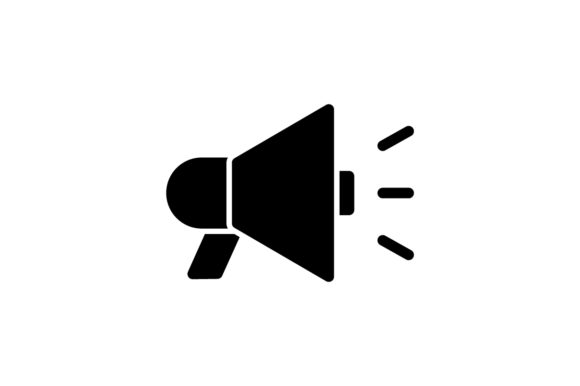 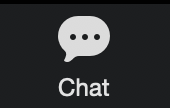 Let’s take 5 minutes to review the Example Workbook that contains the substantiations for the EL support criteria.
Then in the group chat, share your answer to these questions one at a time:
CHAT: How do your substantiations compare to the example? 

Now let’s hear from some of you about the evidence you found and noted in your Summary Comments.
[Speaker Notes: Big idea: Share our evidence and ratings.

Facilitator talking points:
Now that we’ve compared the rating and checks for this part of the dimension, we want to give you some individual work time. Compare your substantiations and summary comments with those in the Example Workbook. 
Remember that there can be many “right” answers. But while substantiations may be different, there should be agreement on the general findings and ratings. 
We’re going to take 5 minutes for you to compare what you found with those of the Example Workbook.  
Take some notes about what you see as the same and different. Then we’ll ask you to share your findings in Chat when we come back together.
[After work time] Let’s have everyone type one or two sentences in the group chat to describe how your substantiations compared. Feel free to share a specific commonality or difference.  
Now let’s hear from a couple of teams about their comparison… 

Facilitator notes:
One click.
Use the first four talking points to bring attention to the Example Workbook with substantiations and commentary.
Pause (5 minutes) for participants to compare and make some notes about what they found.
After the 5-minute comparison time, read the fifth talking point and comment on interesting chats as they appear. 
Read the last talking point and select one or two states to share verbally. You might select based on a chat statement that needs to be clarified or one that is especially insightful or unique.]
Let’s Chat!
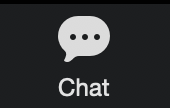 In the group chat, share your answer to this question in a sentence or two:
CHAT: What is something you have learned today (or better understand) regarding the importance of mathematical connections and progressions for all students?


We’ll ask everyone to hit “enter” at the same time so…
WAIT to hit “enter”!
[Speaker Notes: Big idea: Check for understanding using the chat feature.

Facilitator talking points:
We’d love to hear about your biggest takeaway from today’s activities in a sentence or two, about the importance of making connections between the critical concepts within and across the level.
Everyone take about 2 minutes to type in the group chat, but don’t hit “enter” until I tell you to. We want everyone’s chats to happen at once so we can scroll through and see what everyone is thinking. 
OK, everyone can hit “enter” and read through all the responses. 

Facilitator notes:
Read the first and second talking points and then pause for about 2 minutes.
After the pause, read the third talking point and discuss the highlights of the chats.
Coaches should read, monitor their own state participation, and comment aloud along with the presenter.]
Next Steps
We will focus on content criteria for Dimension 3 to:
Assess the sample curriculum from Illustrative Mathematics for its inclusion of reasoning with mathematics.
[Speaker Notes: Big idea: Provide date and topic of the next virtual training session.

Facilitator talking points:
Here you see information about the next session.
We will put you back into your breakout sessions if you would like to meet with your coach for up to 30 more minutes.

Facilitator notes:
Read the first talking point and the slide bullets. Emphasize the date and time of the next session.
Use the second talking point to offer more coaching time if any participants have questions.]
Thank you!
[Speaker Notes: Big idea: Closing slide

Facilitator talking points:
This is the final slide participants will see before the meeting is ended.

Facilitator notes:]